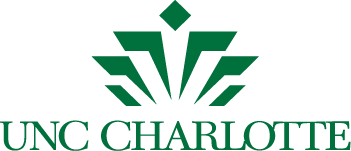 Budget and Personnel TrendsRelated to Enrollment Growth 2004  to 2017
Presentation to the Faculty Council
Philip L. Dubois
Chancellor
Fall Enrollment Growth 2004 – 2017
Enrollment-Related History of Funding and Permanent Reductions FY 06 – FY17
$114.6M
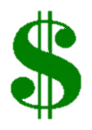 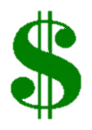 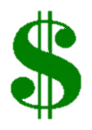 M
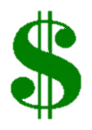 M
M
M
M
M
M
M
M
Strategic Salary Adjustments FY 2007 – 2018
Distribution of Salary Adjustments FY 2007 – 2018
One-Time Expenditures from Chancellor’s Funds FY2013 – FY2017
M
M
M
M
M
Chancellor’s One-Time Funding FY2013 – FY2017 Totals
Changes in Employee Base from 2004 – 2017
Overall Shift in Employment Base 2004 – 2017
Why Growth in EHRA Non-Faculty?
Creation or conversion of additional EHRA Non-Faculty Titles by UNC General Administration
Legal, Compliance, Risk Mgt., Title IX, Research Compliance
Addition of football (coaches, support staff, compliance, etc.)
“Exponential Campaign” fundraising and support personnel